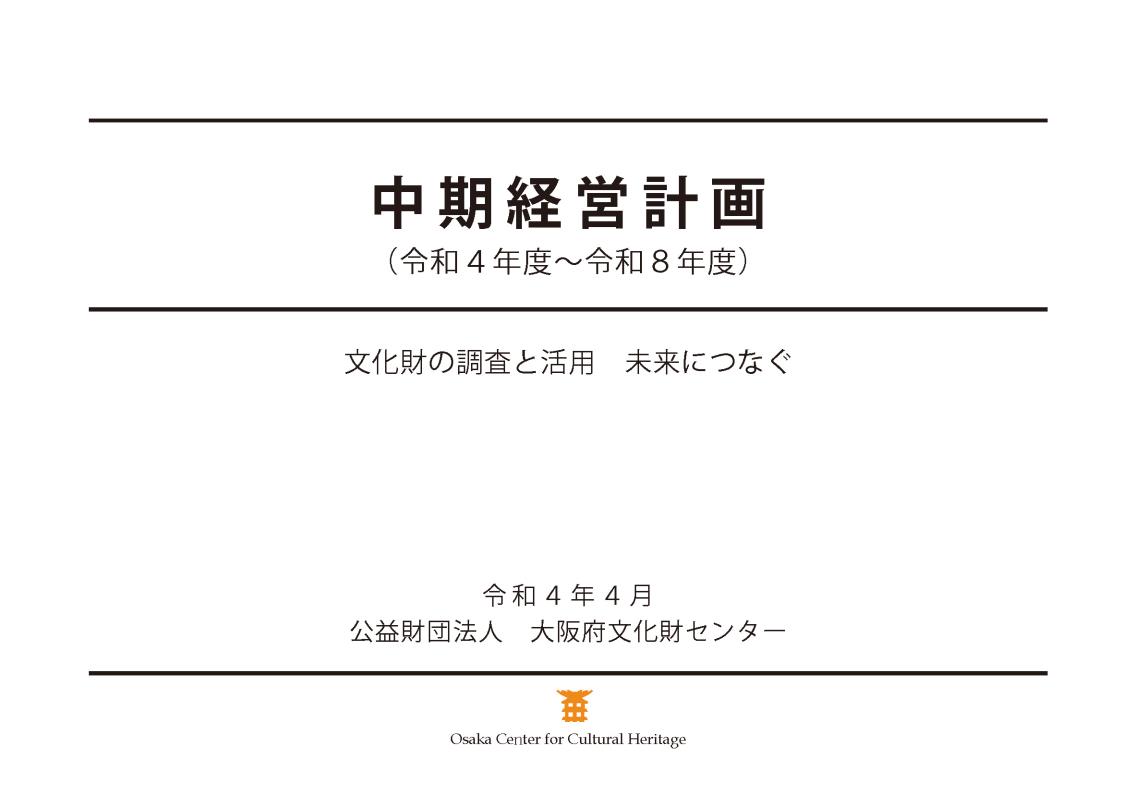 資料２
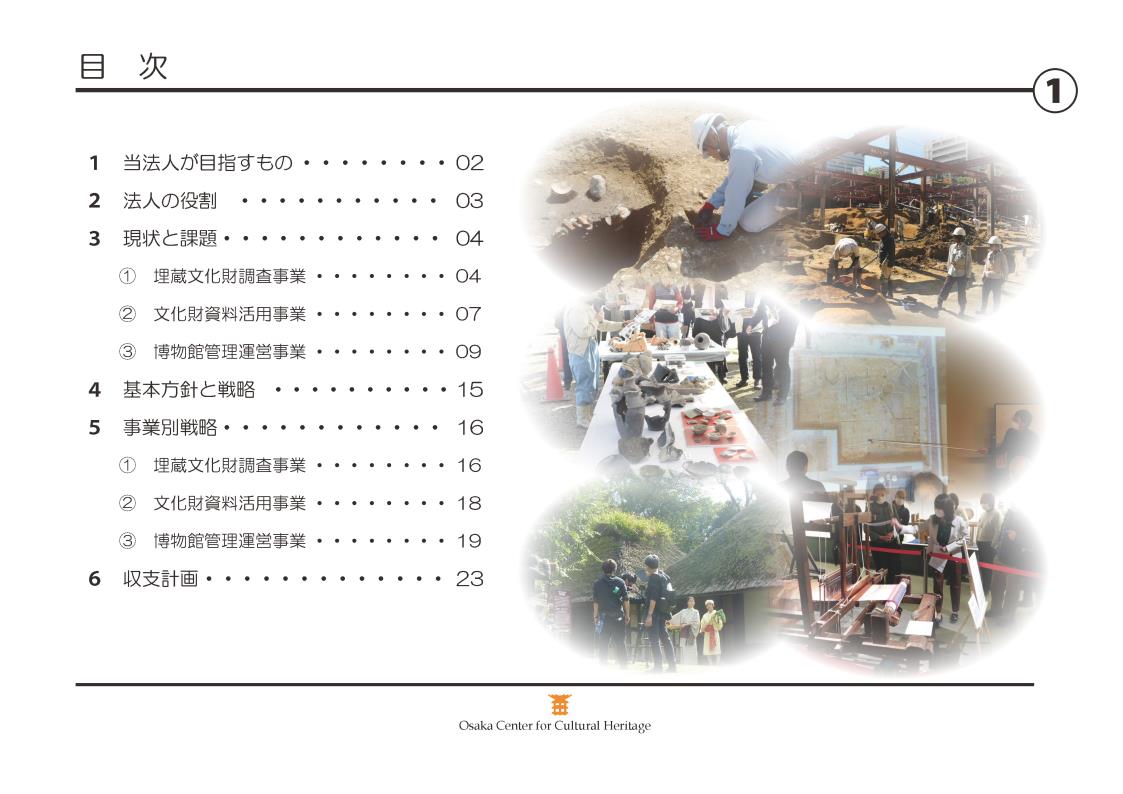 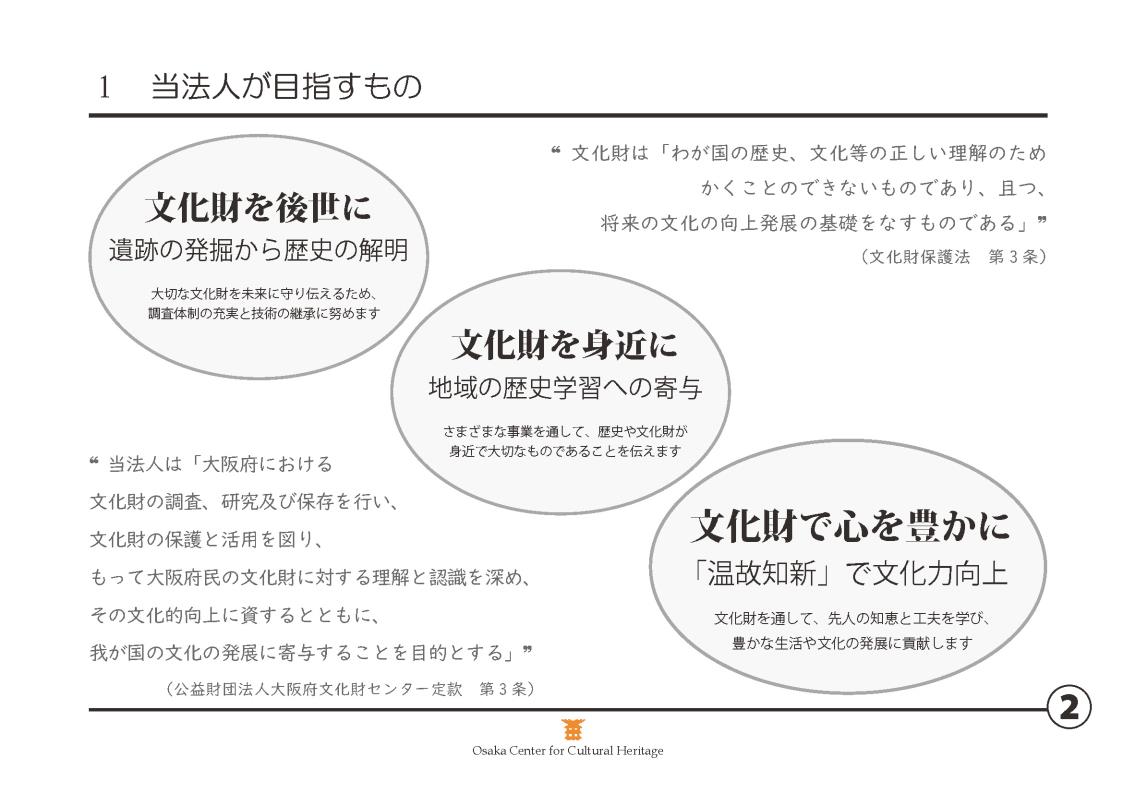 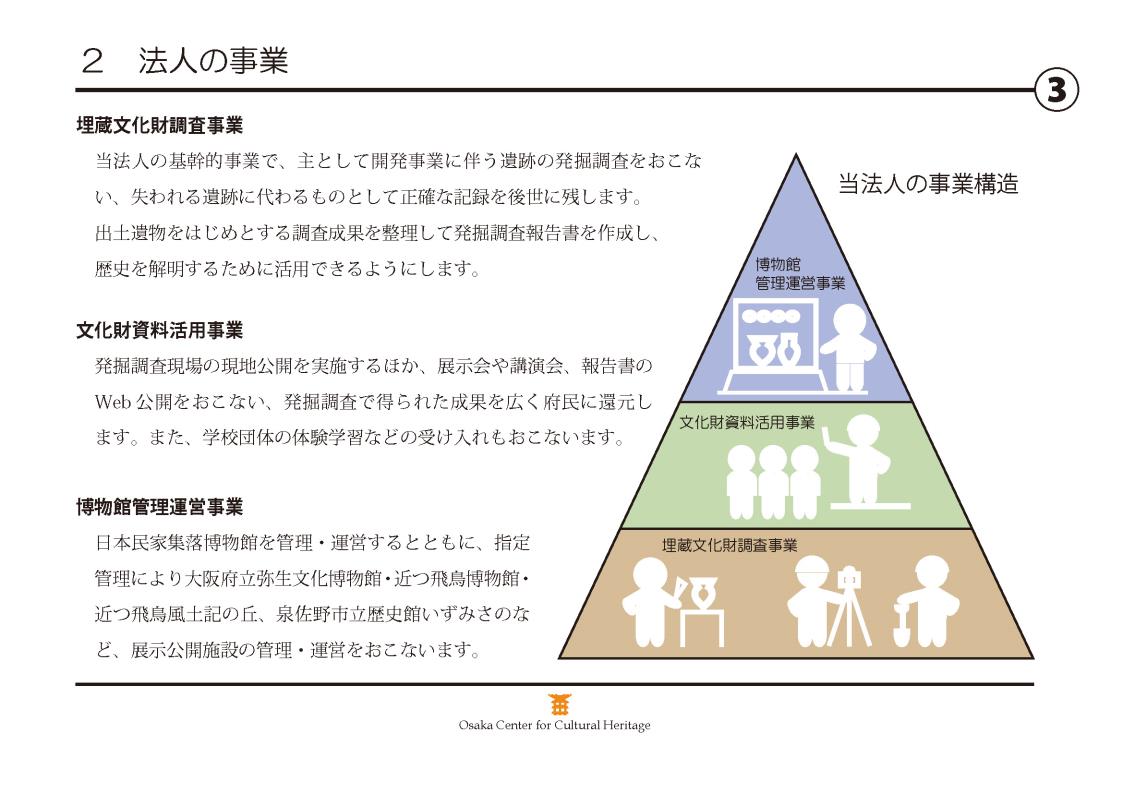 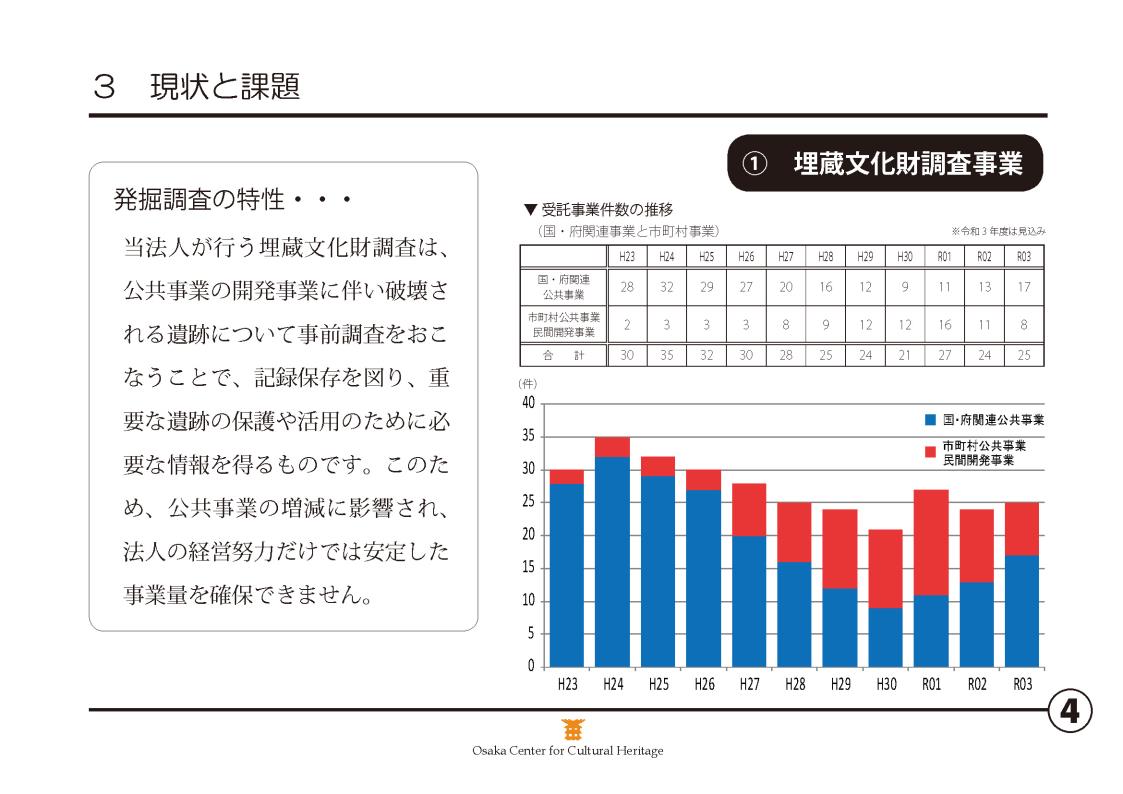 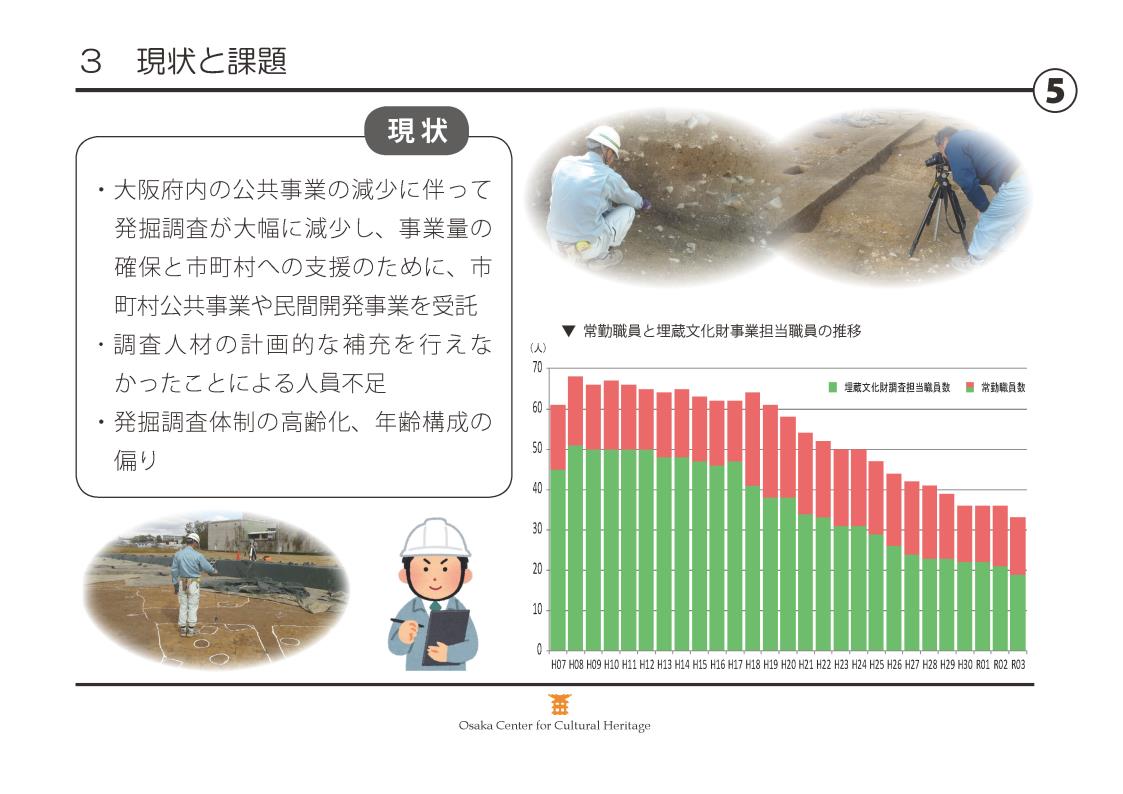 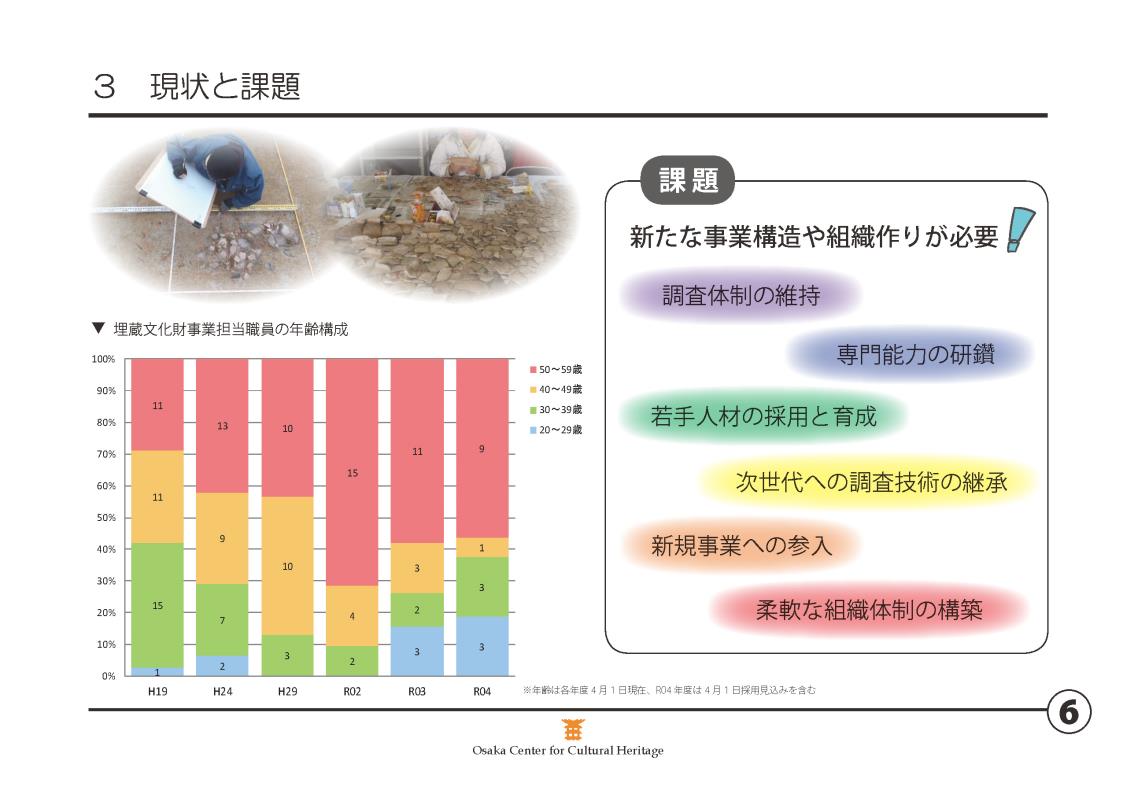 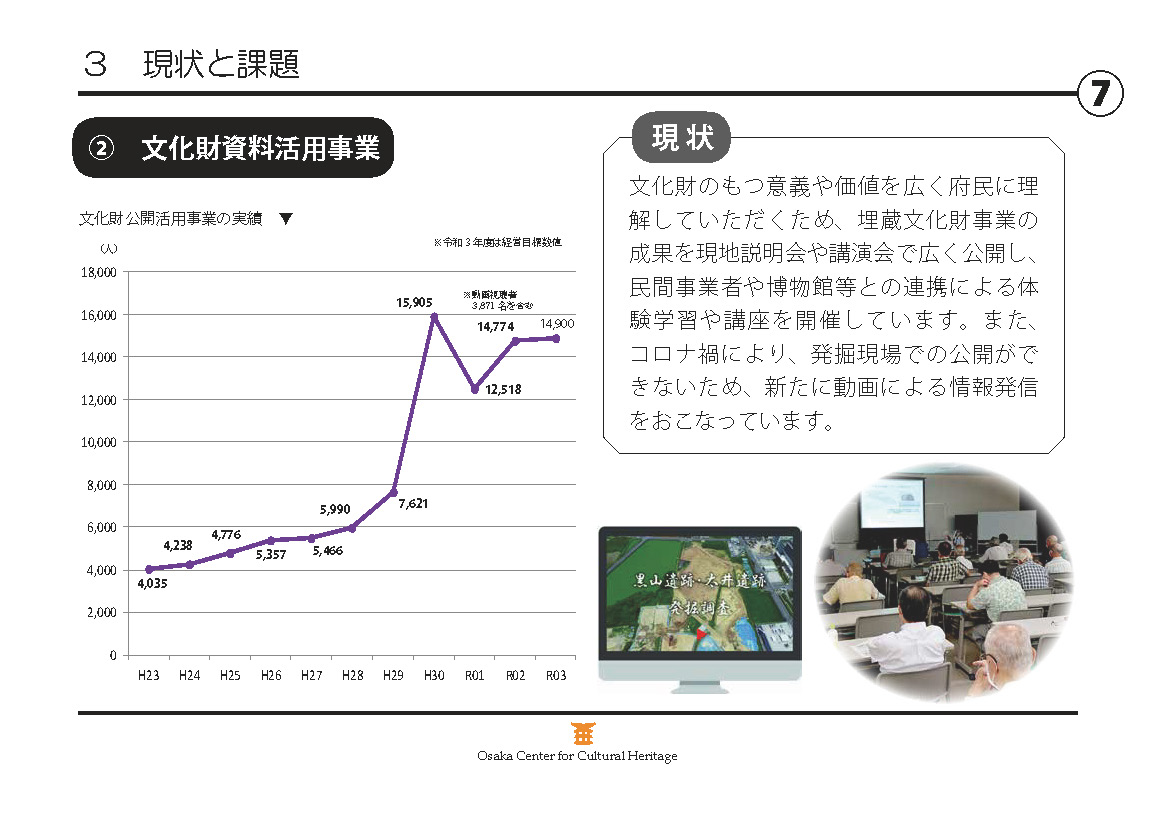 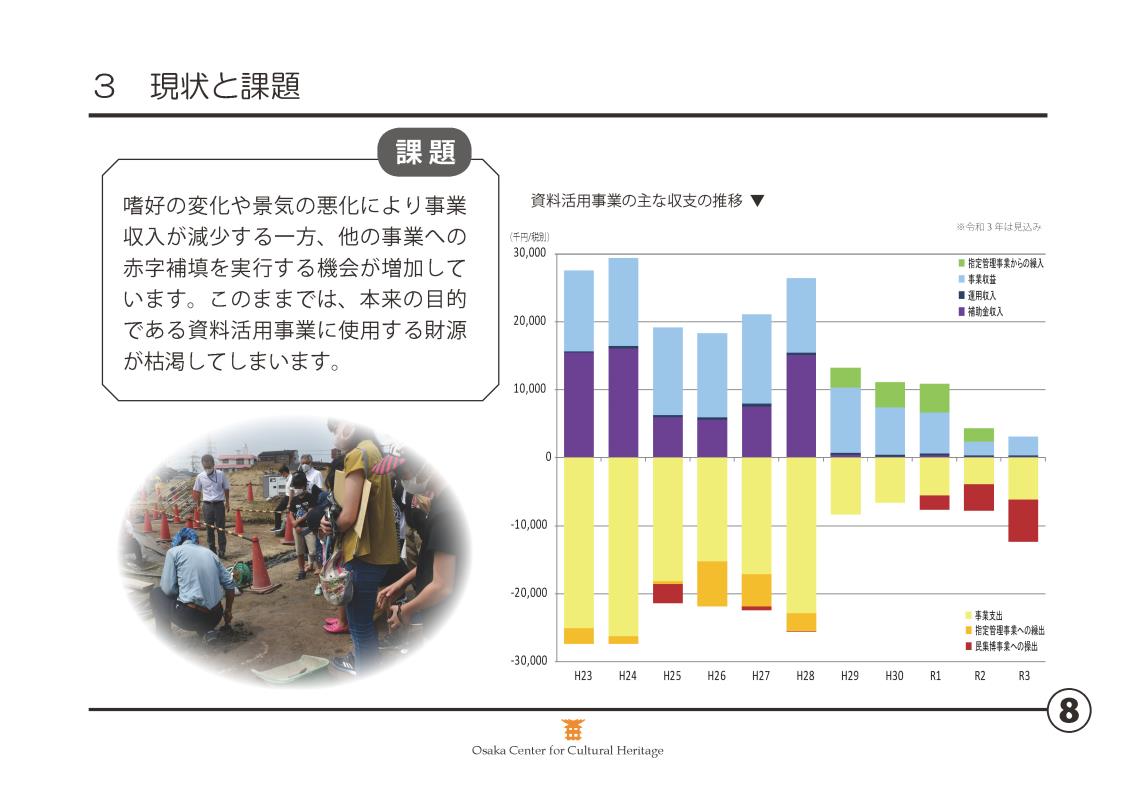 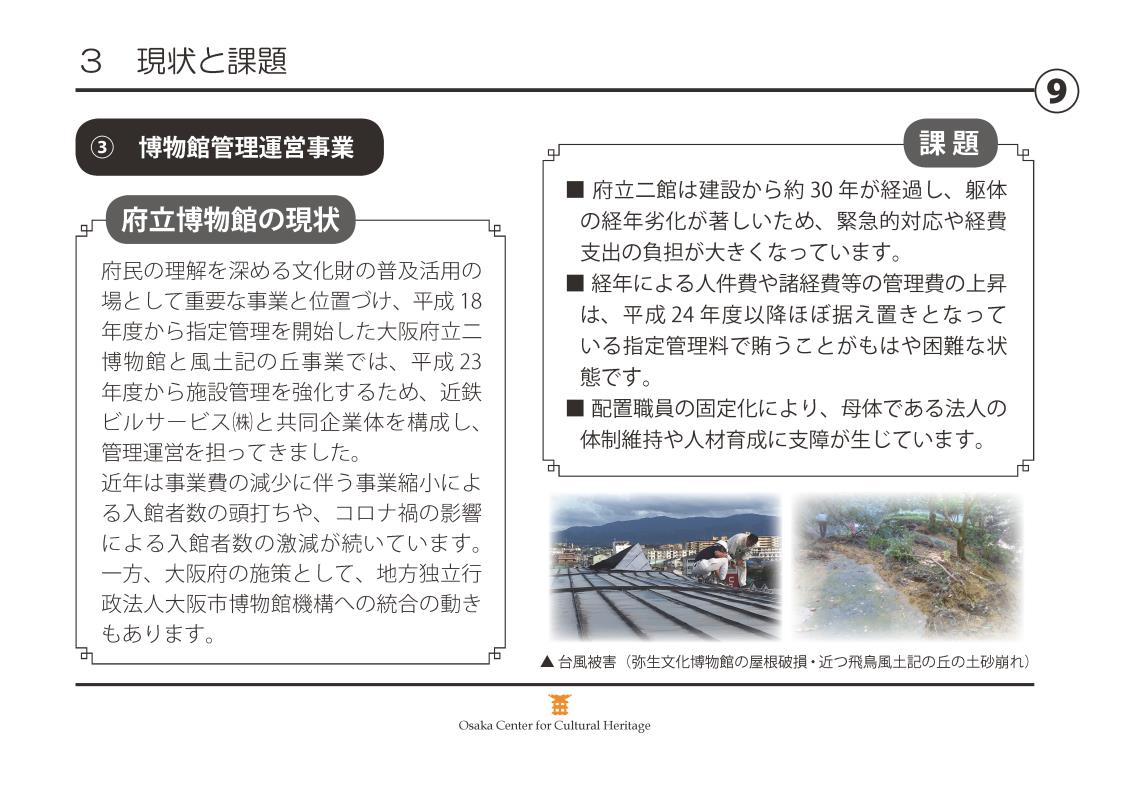 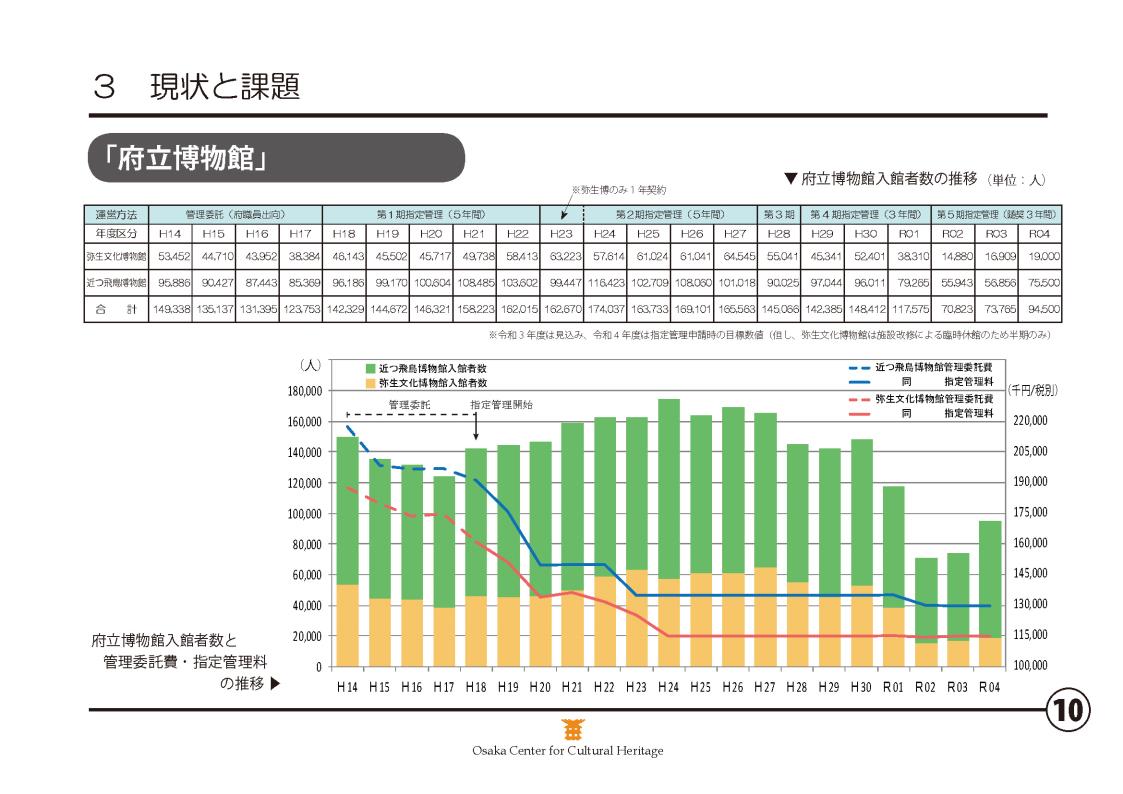 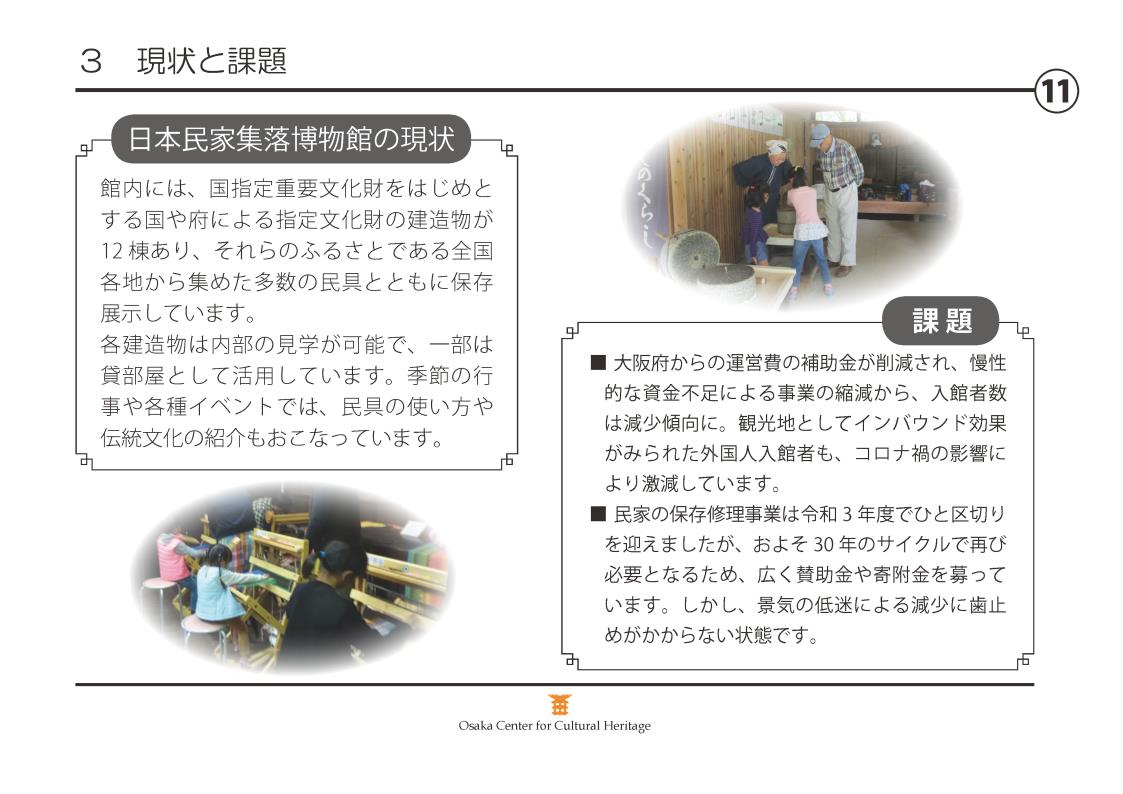 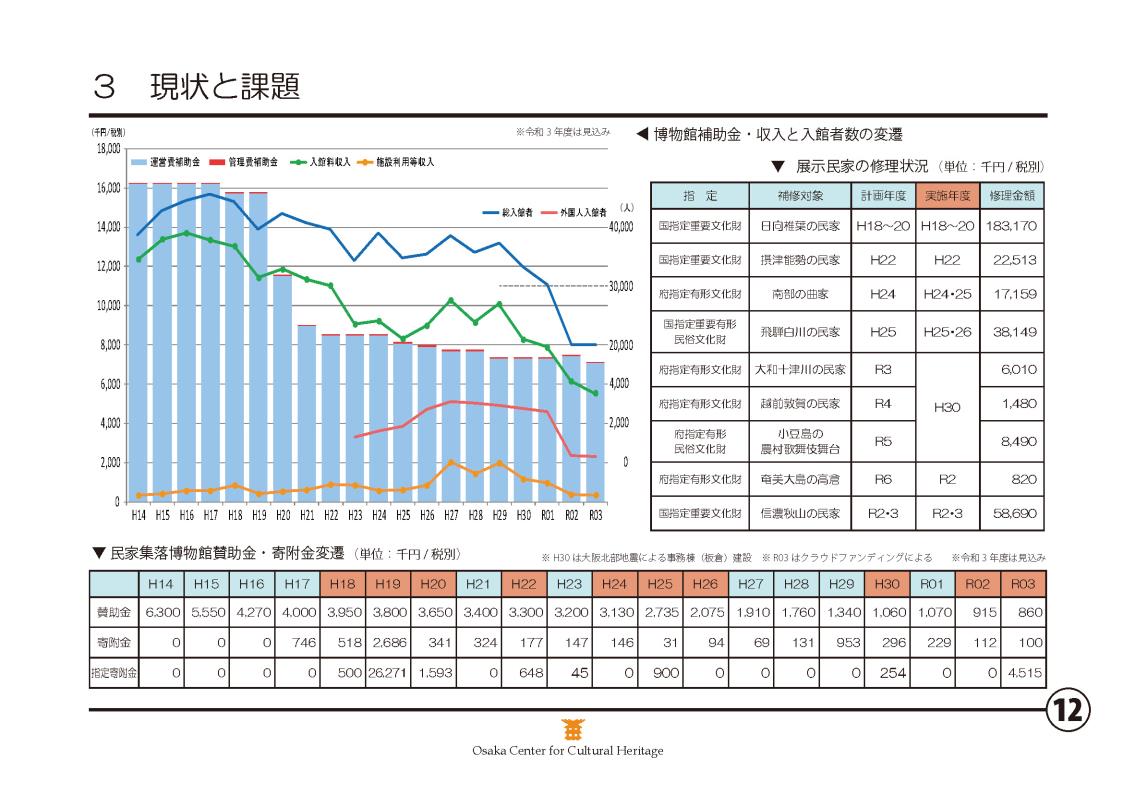 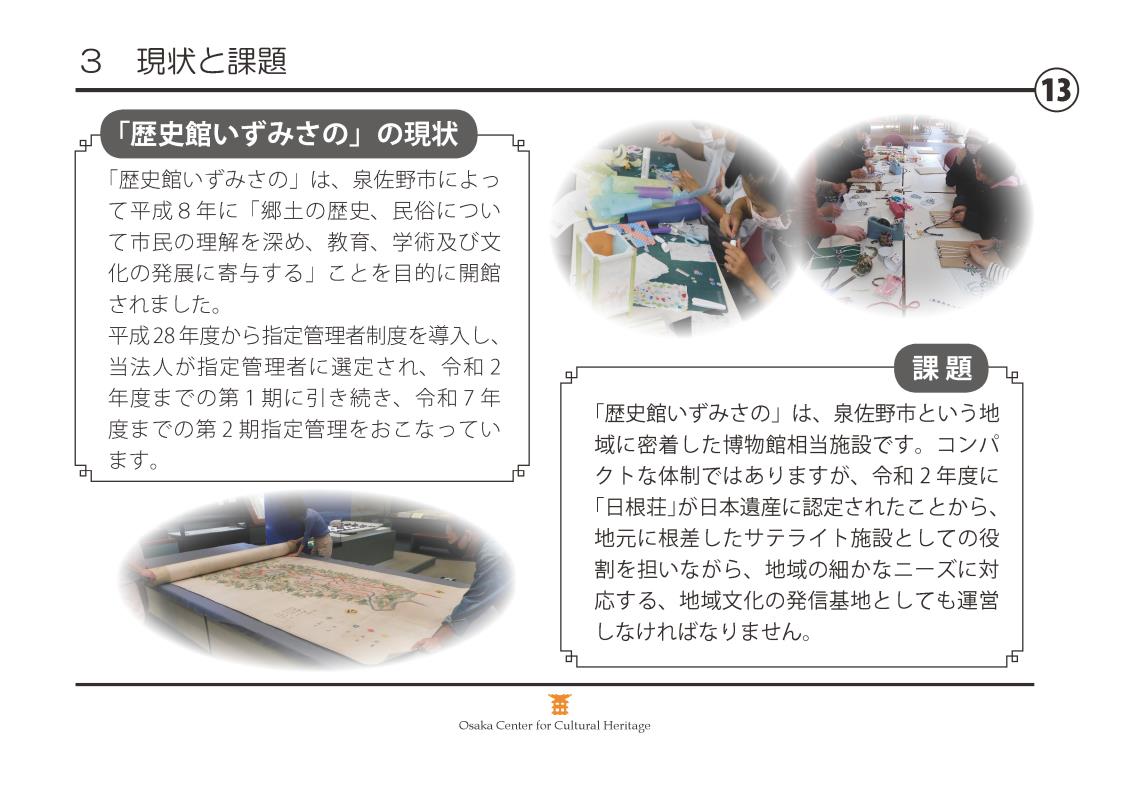 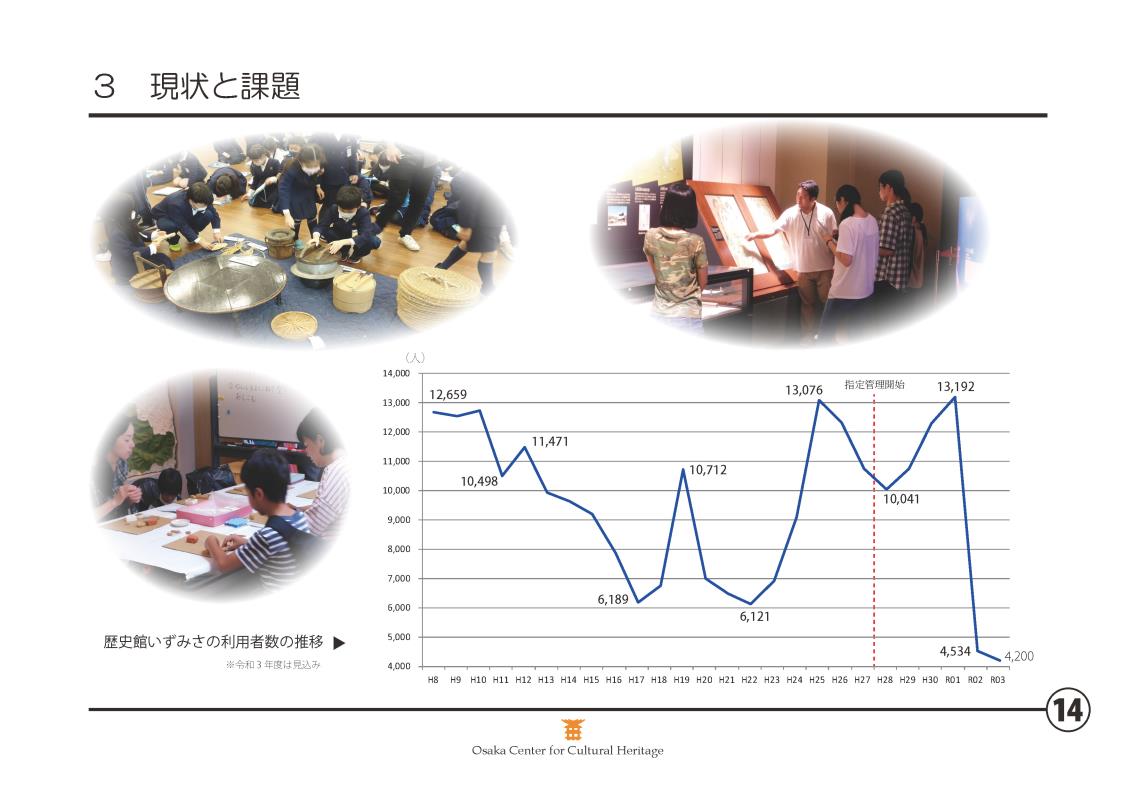 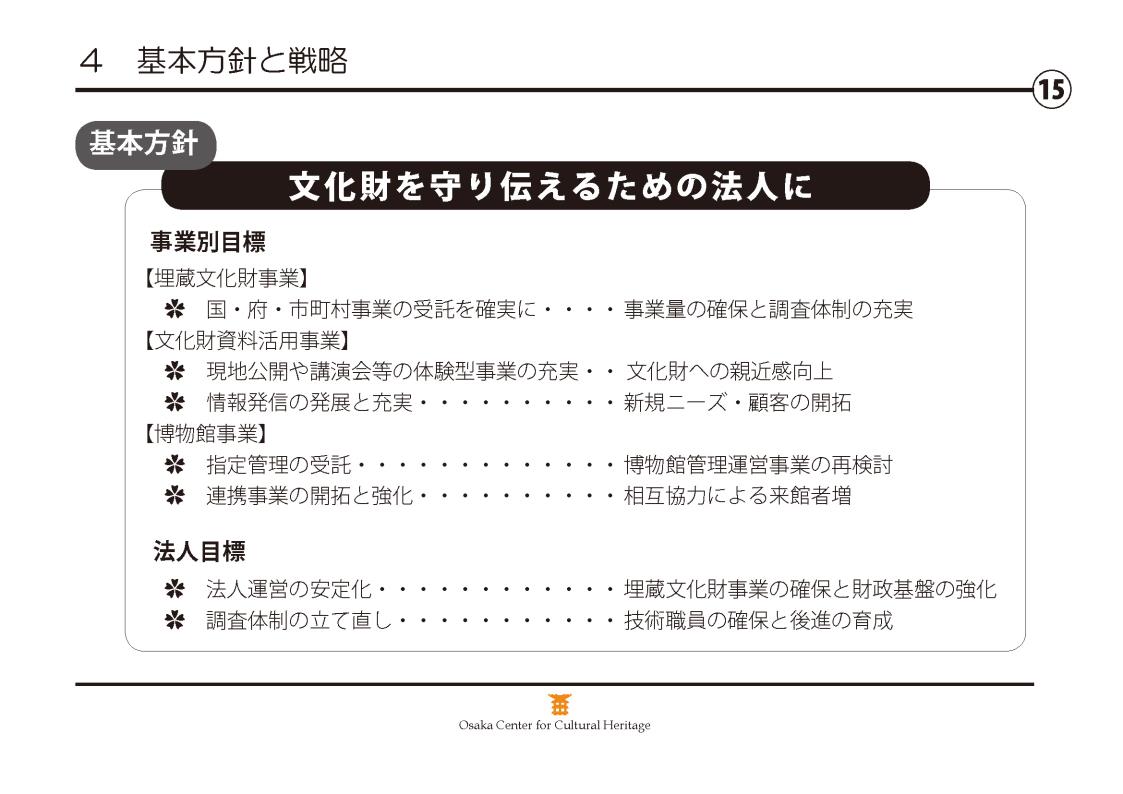 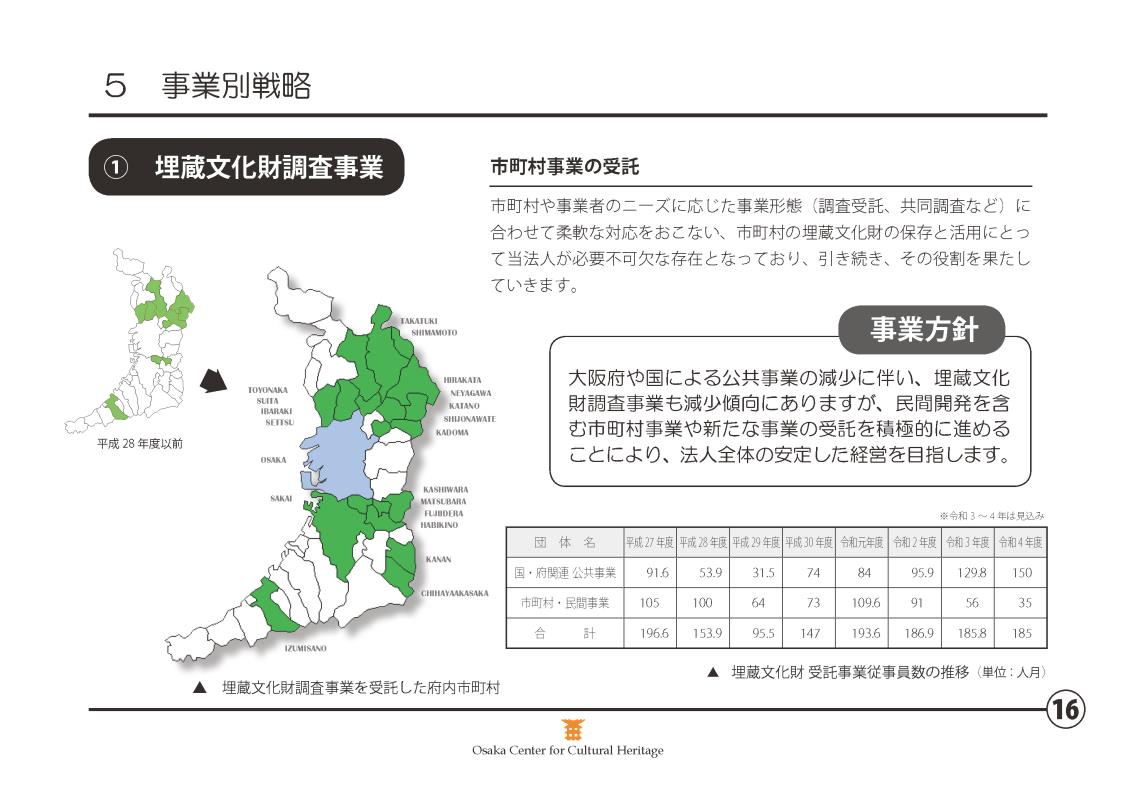 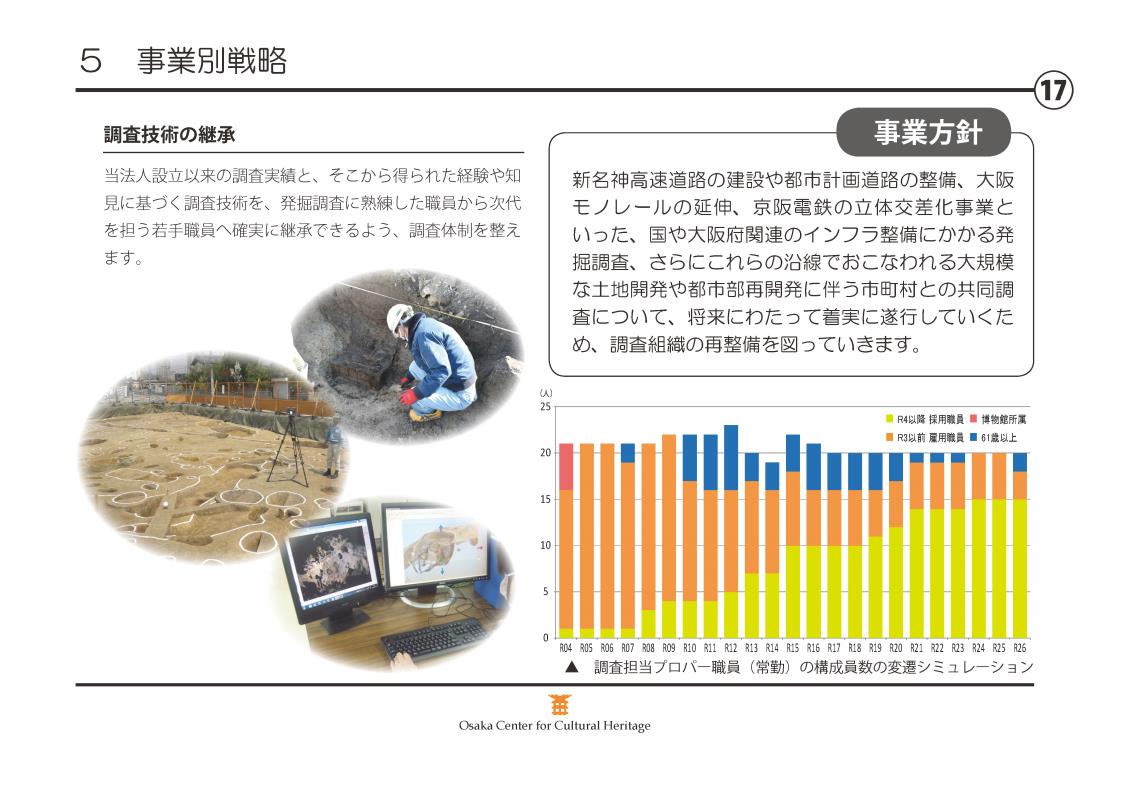 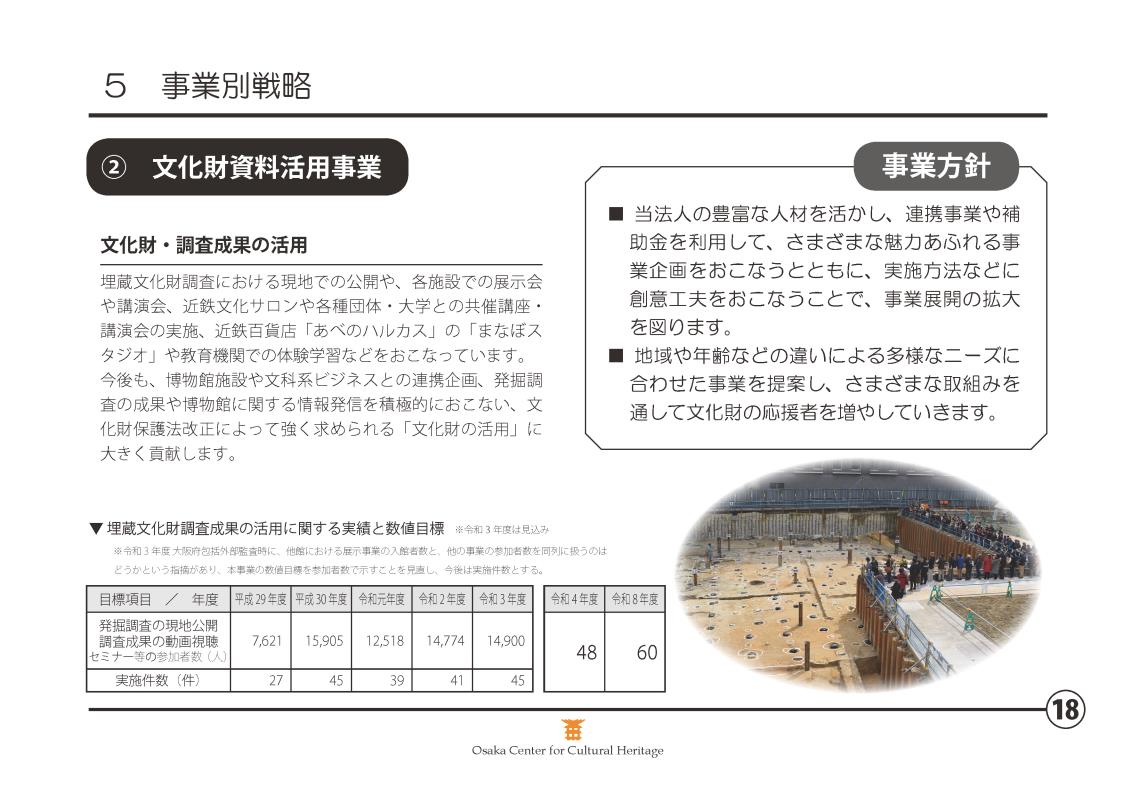 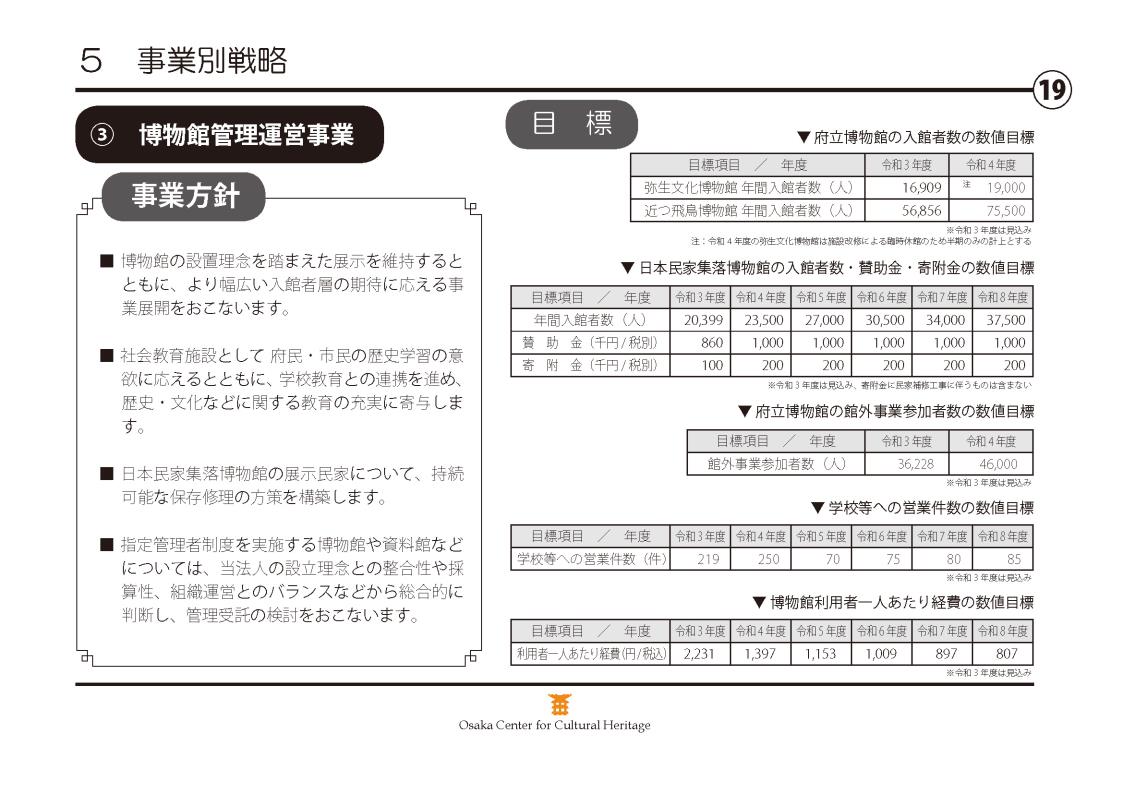 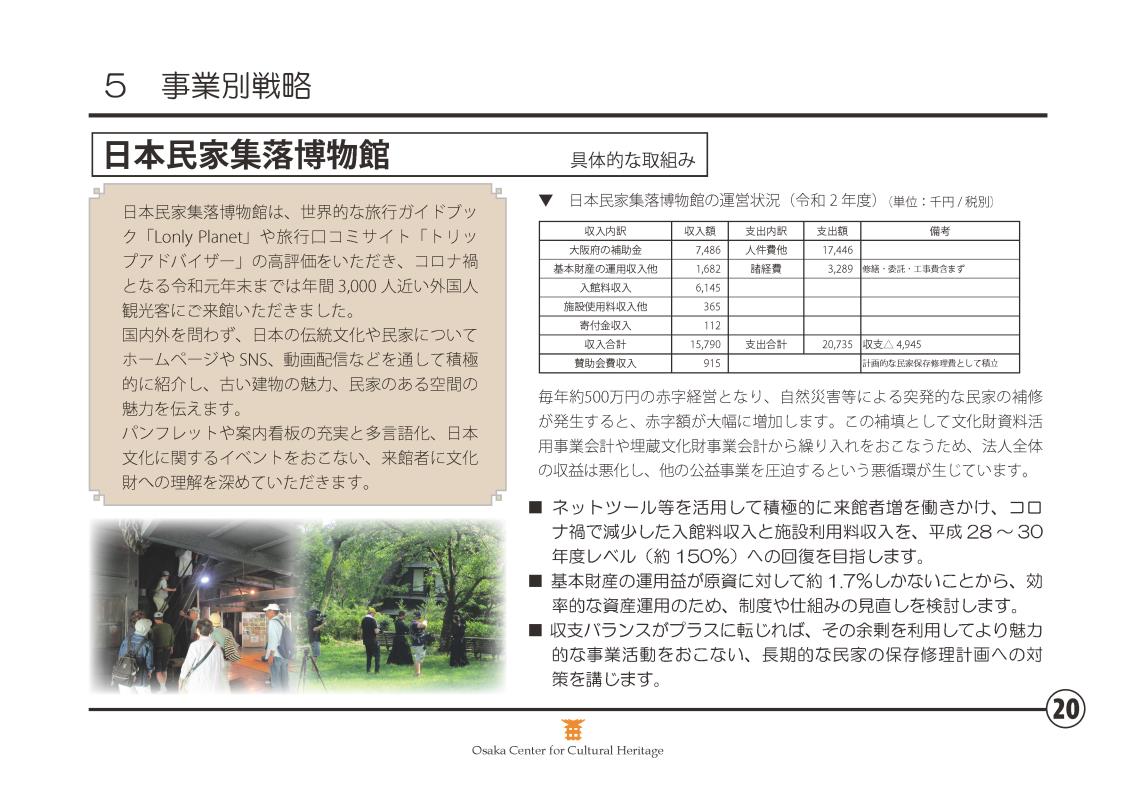 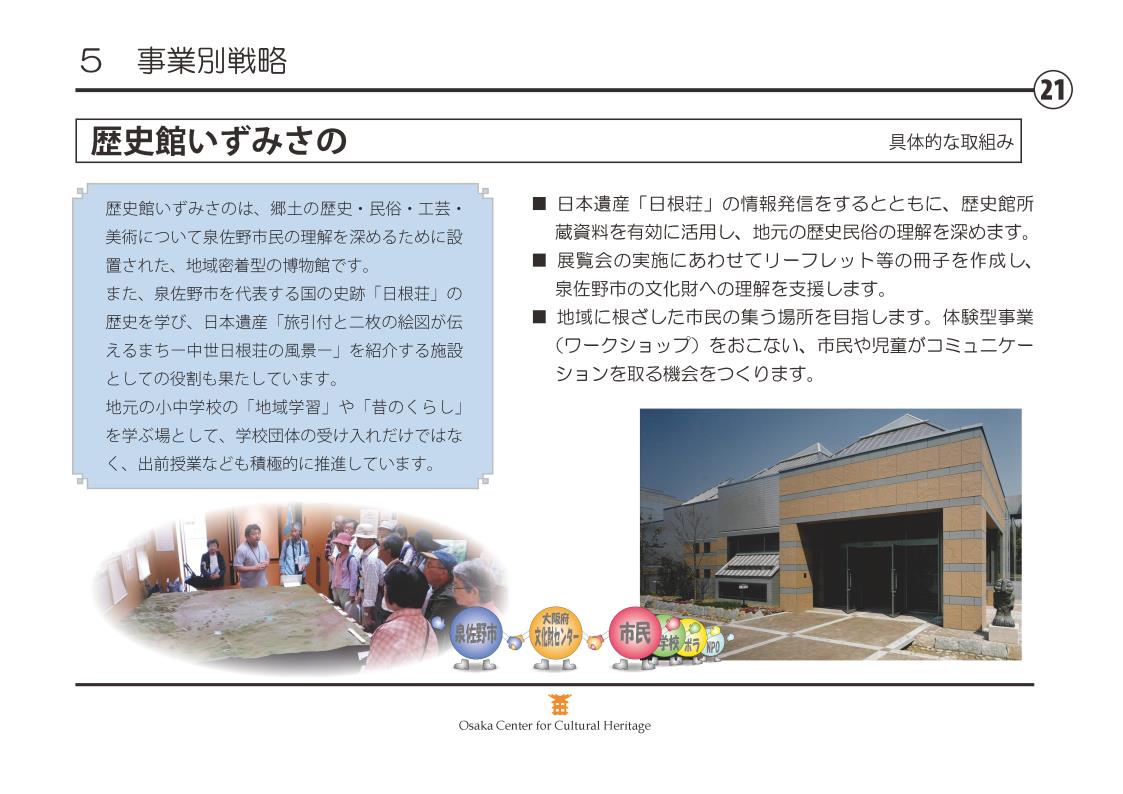 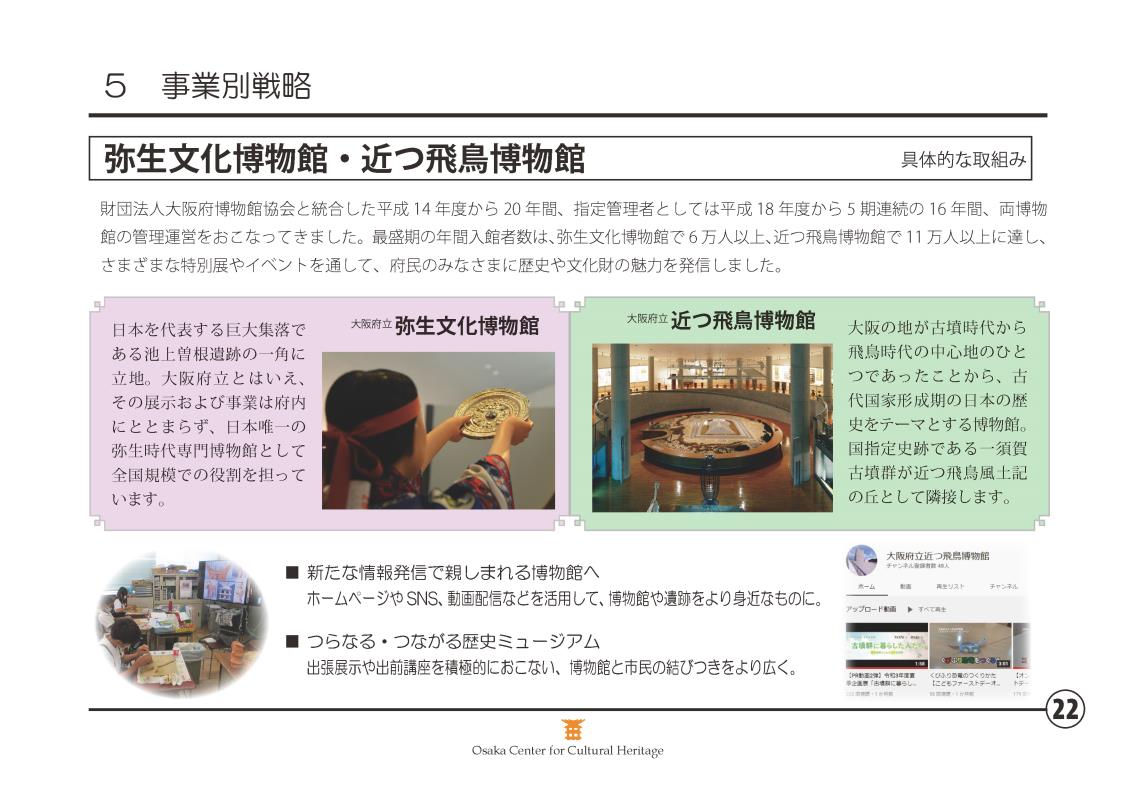 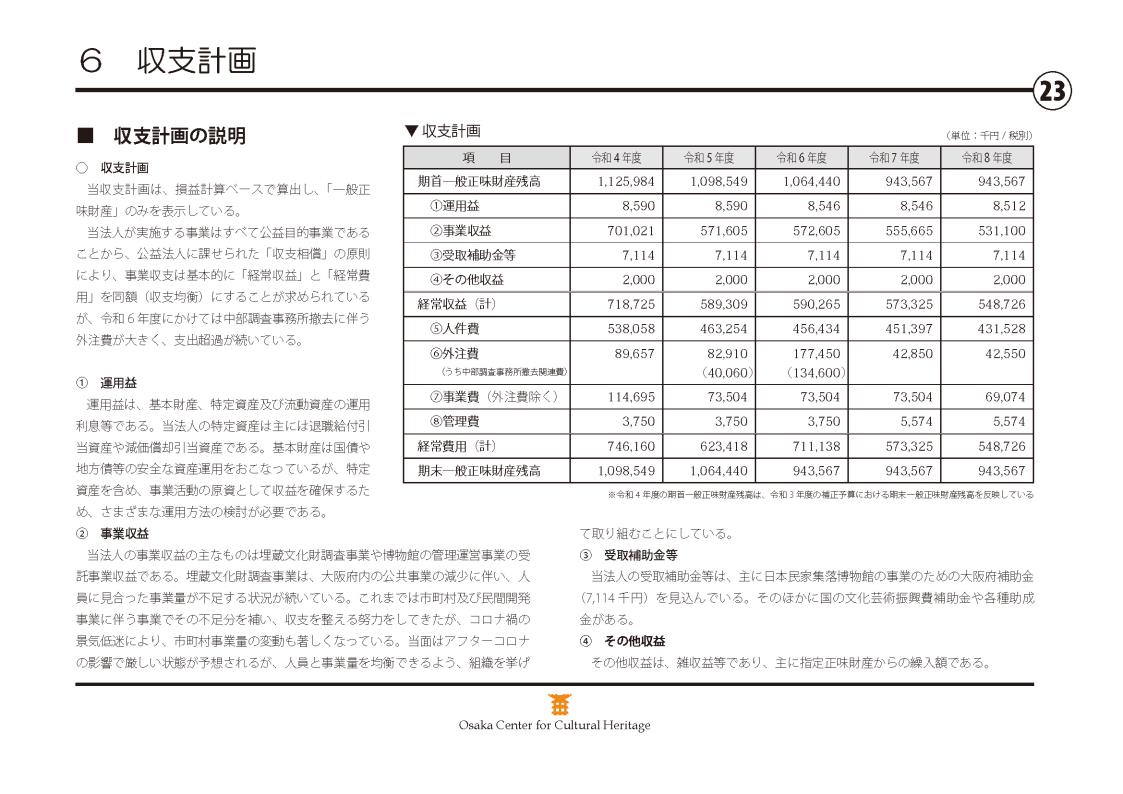 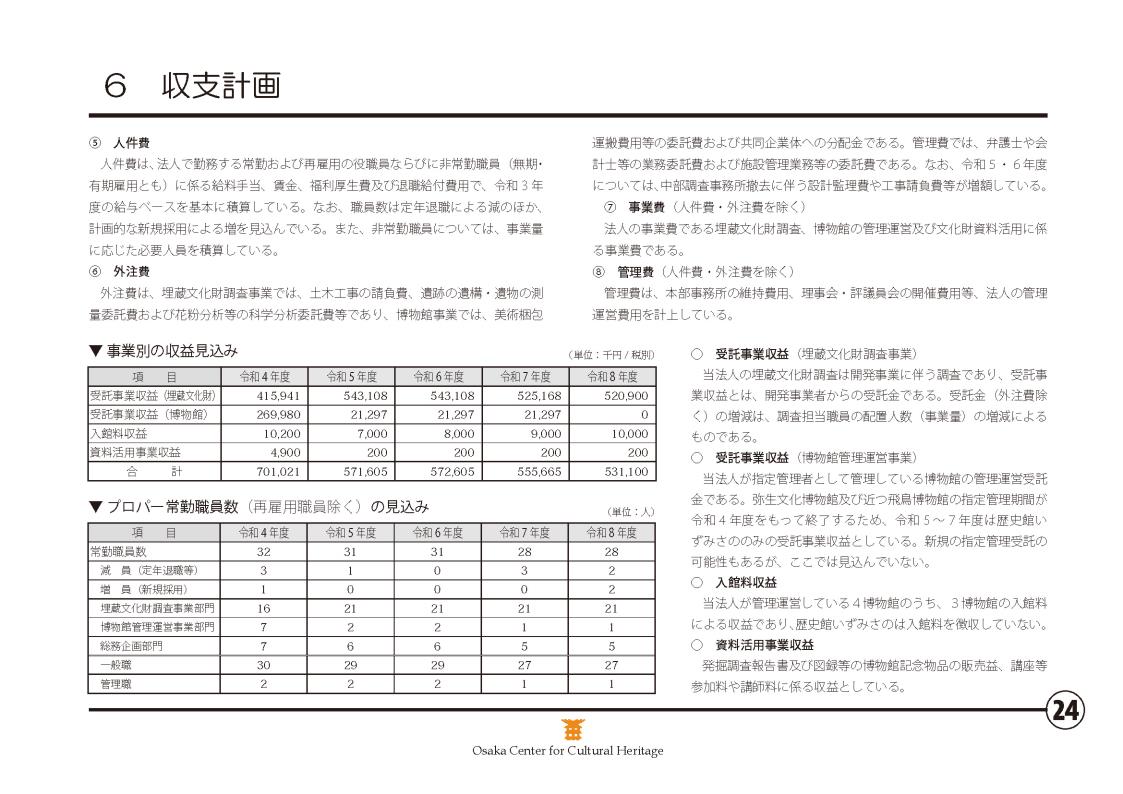